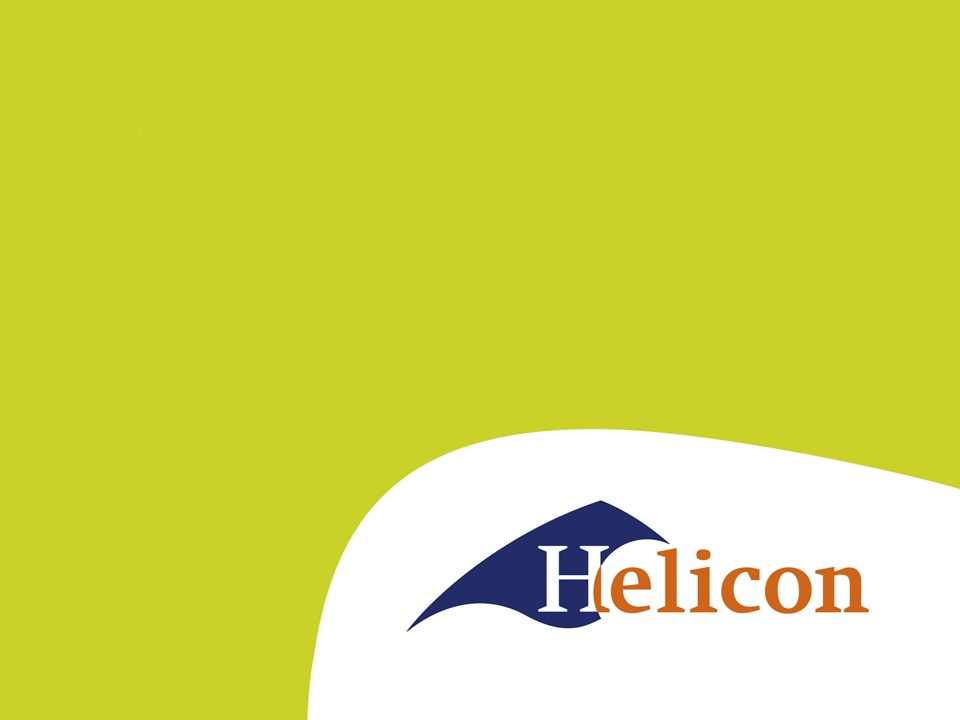 Communicatie
Lesinhoud
Doel van de les
Terugblik
Stof over vergaderen
Vragen
Doel vandaag
De student kan, aan het einde van de les, benoemen wat vergaderen is, wat er nodig is voor een vergadering en welke rollen er zijn binnen een vergadering.
Waarom vergaderen?
Start van de samenwerking is overleg. 
Kunnen overleggen is een voorwaarden om samen te kunnen werken.
Vergaderen: gebruik van communicatie in overleg met anderen
Vergaderen leer je door te doen, niet door er alleen over te lezen
Wekelijks vergaderen bij IBS in eigen werkgroep
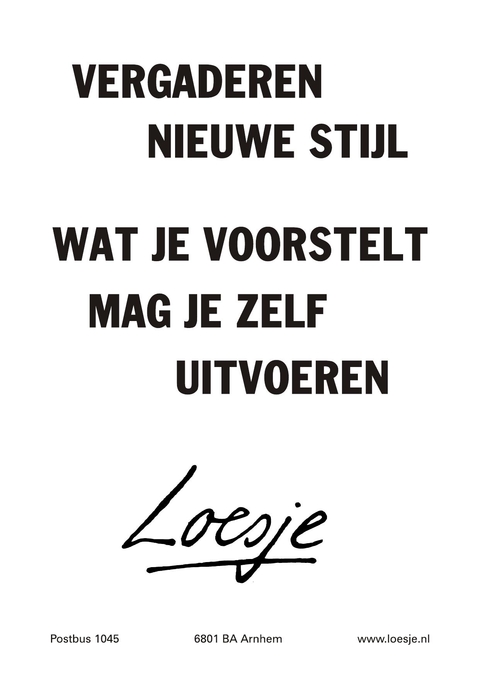 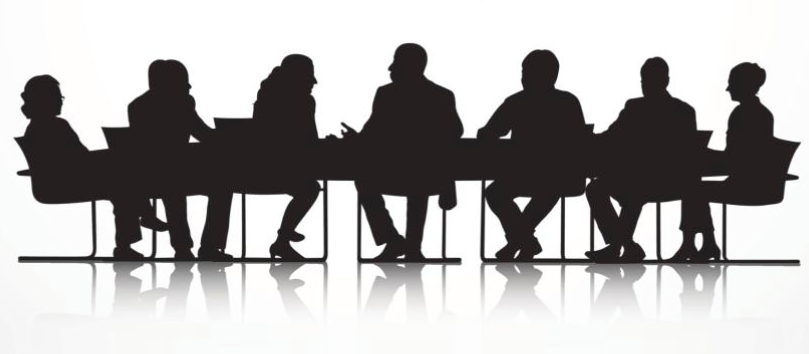 Vergaderen
Wat is vergaderen?

Wanneer vergader je?
Als alledaagse communicatie niet voldoende is. Meestal in projectgroepen, in teams op de werkvloer enzovoorts.

Formeel overleg. Wát???
Mensen gaan bij elkaar zitten om punten die vooraf zijn afgesproken (agenda) met elkaar te bespreken. De resultaten van het gesprek worden op papier vastgelegd (notulen/groepsevaluatie)

Er wordt vergaderd.
[Speaker Notes: Soms volstaat de alledaagse communicatie echter niet. Er moet formeel overleg worden gevoerd:
Mensen gaan bij elkaar zitten om punten die vooraf zijn afgesproken (agenda), met elkaar te bespreken. De resultaten van het gesprek worden op papier vastgelegd (notulen/groepsevaluatie)

Er wordt vergaderd.]
Kenmerken van een vergadering
Zakelijk doel of een praktisch nut

Het gaat om zakelijke, praktische onderwerpen

Er is een agenda of een programma

Eén van de aanwezigen moet zorgen voor een goed verloop, de voorzitter

Notulen: er wordt een verslag gemaakt van de gebeurtenissen, van hetgeen is afgesproken en van wat er moet gebeuren.
[Speaker Notes: Alle vergaderingen hebben een paar zaken gemeen.
– Ze hebben een zakelijk doel of een praktisch nut.
– Een gezellig gesprek op het bedrijf onder het genot van een drankje is geen
vergadering, ook al gaat het soms over het werk. Bij een vergadering staat van
tevoren vast dat het om zakelijke, praktische onderwerpen gaat.
– Er is een agenda of een programma.
– De deelnemers aan een vergadering moeten van tevoren weten over welke
onderwerpen er zal worden gepraat. Iemand moet dus een agenda hebben
opgesteld.
– Eén van de aanwezigen moet zorgen voor een goed verloop.
– Iedere vergadering heeft een voorzitter. De voorzitter zorgt ervoor dat iedereen
aan het woord kan komen en dat de deelnemers zich houden aan het onderwerp
dat op de agenda staat.
– Er wordt een verslag gemaakt van de gebeurtenissen.
– Bij elke vergadering moet op zijn minst worden opgeschreven wat er is
afgesproken en wat er moet gebeuren.]
De vergadering in vogelvlucht
Vaste agendapunten, wisselende agendapunten en vaste agendapunten

Leidt tot de volgende standaardindeling van een vergadering:

– opening;
– agenda opstellen;
– notulen bespreken;
– ingekomen/gemaakte stukken;
– mededelingen;
– rondvraag;
– sluiting.
Opening
De voorzitter opent de vergadering. 
Notulist begint te schrijven
Voorzitter meldt evt. afwezigheid deelnemers
Aan- en afwezigheidsregistratie door notulist
Notulist noteert of de afwezigen met- of zonder kennisgeving afwezig waren (zie samenwerkingscontract IBS)
Na de vergadering
Notulist werkt aantekeningen uit tot leesbaar verslag én

Alle besluiten die moeten worden uitgevoerd worden opgenomen in de notulen: wie doet wat, wanneer en met welk resultaat? (ACTIELIJST)
Vragen over vergaderen
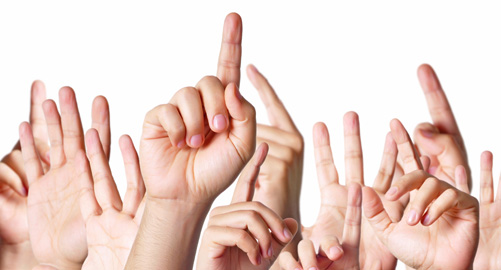 Opdracht!
Maak binnen je groepje een functiebeschrijving (één A4) voor de voorzitter.
Doe hetzelfde voor de notulist en deelnemer.
In de functiebeschrijving staan in ieder geval de functies en taken, op welke manieren je je taak kunt aanpakken en welke uitdagingen er zijn binnen de taak.
Maak een vast format (vaste punten) waaruit de voorzitter, notulist en deelnemer werken. Denk hierbij aan vaste agenda punten, opbouw notulen, enzovoorts.